Мобильное приложение «Коллагеновое меню»
version_1.0
Актуальность проекта
«Коллагеновое меню» является инновационным мобильным приложением, которое помогает пользователям за короткий промежуток времени узнать информацию о типах коллагена, как восполнить коллагеновый белок в организме и увеличить его уровень, правильно подобрать продукты, содержащие коллаген, а также получить консультацию по препаратам, содержащим коллаген, и по употреблению коллагена в соответствии с инструкциями по рекомендации врача, узнать об ассортименте БАД с коллагеном и готовых пищевых коллагенсодержащих продуктов и напитков, представленных на рынке.
Приложение будет полезно всем кому не безразлично свое здоровье и поддержание здорового состояния коллагенсодержащих тканей организма.
Проблема
«Коллагеновое меню» способно помочь подобрать правильный тип коллагена, коллаген в форме БАД, коллагенсодержащий продукт или разработать коллагенсодержащее меню, чтобы решить следующие проблемы как: 
Улучшить состояние кожи: коллаген способствует увлажнению и упругости кожи, а также уменьшает появление морщин и других признаков старения. 
Поддержать здоровье суставов и костей: коллаген является важным компонентом хрящей и связок, поэтому его использование может помочь уменьшить боли в суставах и укрепить кости. 
Улучшить здоровье волос и ногтей: коллаген способствует росту здоровых волос и ногтей, а также уменьшает их ломкость и сечение. 
Поддержать здоровье сердца: коллаген является важным компонентом стенок кровеносных сосудов, поэтому его использование может помочь уменьшить риск развития сердечно-сосудистых заболеваний.
Почему существующих вариантов решения не достаточно?
Производители предлагают разные варианты БАД с коллагеном: шоты, саше, мармелад, капсулы, таблетки; широкий ассортимент коллагенсодержащих продуктов питания. Разные дозировки и дополнительные добавки, разные типы сырья – во всем этом легко запутаться. Чтобы понять, какой именно коллагеновый продукт стоит купить, приходится изучать множество информации. В приложении «Коллагеновое меню» представлена самая актуальная информация. После использования данного приложения потребитель без труда выберет нужную ему добавку с коллагеном в оптимальной для его случая дозировке, или коллагенсодержащий продукт.
Решение
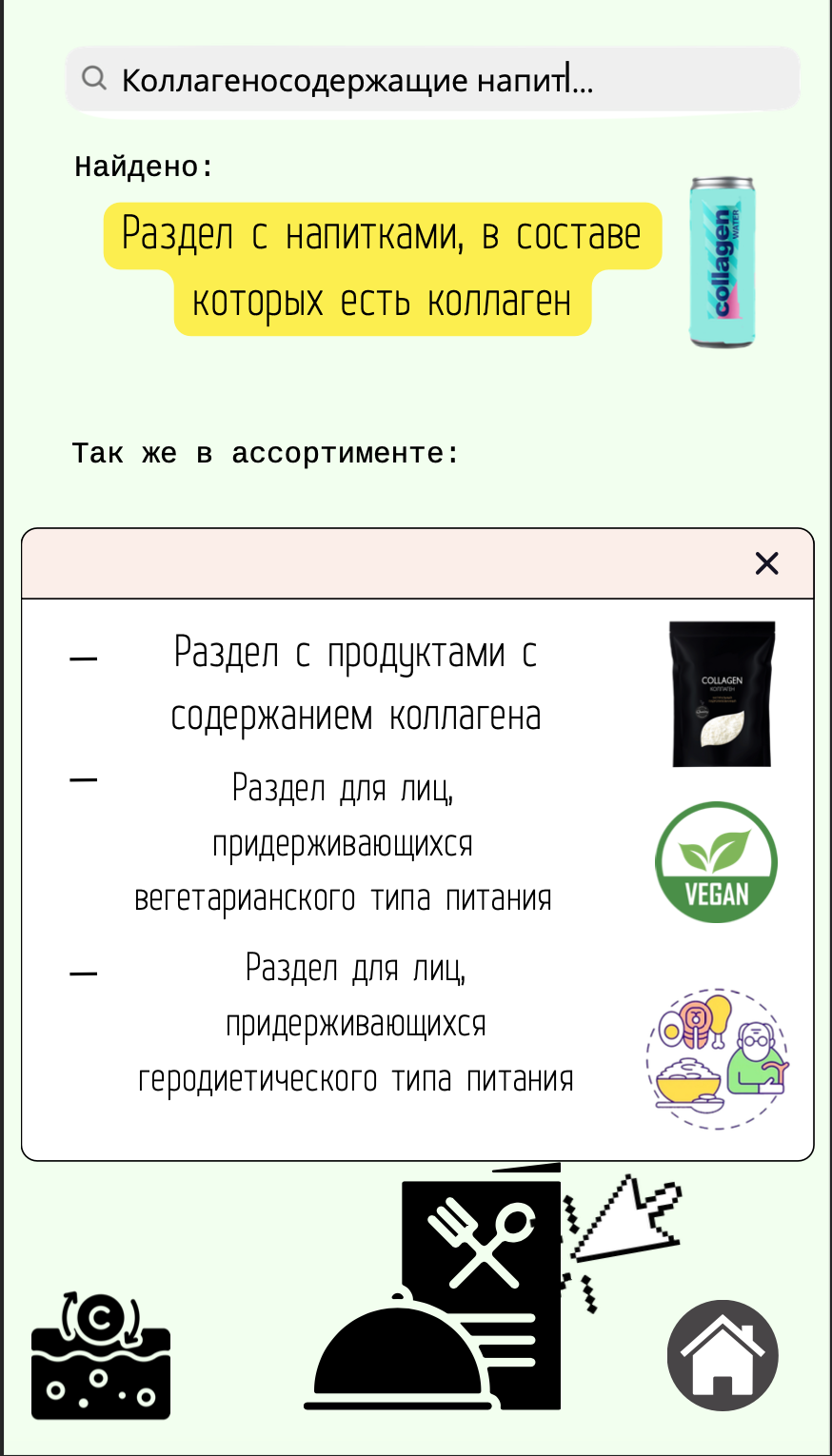 Преимущество нашего приложения «Коллагеновое меню» перед конкурентами заключается в том, что мы помогаем потребителю ознакомиться и подобрать нужные для него коллагенсодержащие продукты с учетом потребностей его организма, основанные на рекомендациях для конкретного типа питания, в том числе придерживающегося вегетарианского типа питания, также лицам пожилого возраста и следящим за своим здоровьем. С помощью приложения можно получить консультацию как правильно подобрать дозировку коллагена, для каких целей какие дозировки нужны, какие самые распространенные ошибки при приеме коллагена, которые мешают получить нужный результат, какой коллаген и какую добавку с коллагеном выбрать и в какой приоритетной и наиболее удобной форме в виде порошка, капсул или жидкости, что крайне удобно.
Рынок
Приложение не похоже ни на один из существующих продуктов, однако конкурентами могут быть другие приложения, которые предлагают индивидуальные меню для здорового питания и красоты, а также производители коллагена, которые могут продавать свои продукты напрямую без посредничества приложения. 
Приложение "Lifesum", которое рассчитает необходимую норму калорий;
Компания "Vital Proteins", которая производит коллагеновые продукты для красоты и здоровья.
Сеть здорового питания "Freshii", которая предлагает свои продукты и услуги для поддержания здоровья и красоты.
Приложение "Headspace", которое предлагает медитации и упражнения для улучшения психического здоровья.
Компания и приложение " Qualinova Collagen», которая специализируется на разработке коллагеновых продуктов.
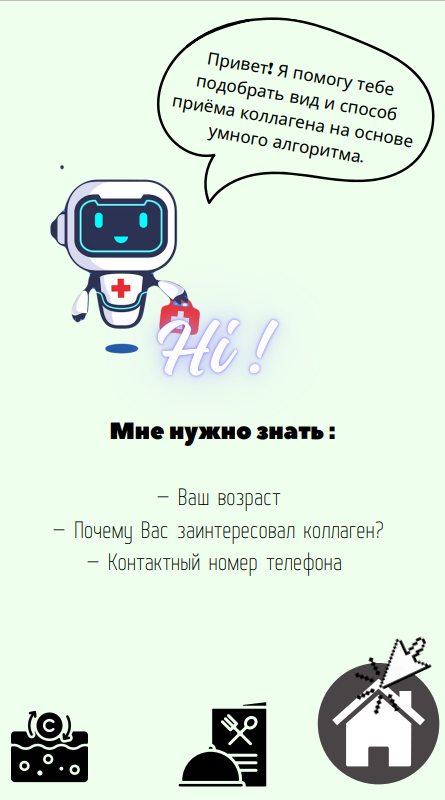 Бизнес-модель
Бизнес-модель приложения, которое составляет коллагеновое меню, может быть следующей:
Партнерство с производителями коллагена в форме БАД и готовых пищевых коллагенсодержащих продуктов и напитков: заключение соглашения с производителями и получение определенного процента от продажи их продуктов через приложение.
Реклама: продажа рекламного место в приложении производителям коллагена в форме БАД и готовых пищевых коллагенсодержащих продуктов и напитков и другим компаниям, которые работают в сфере здоровья и красоты.
Подписки: предоставление подписки на приложение, которое будет составлять индивидуальное меню из продуктов, содержащих коллаген, для каждого пользователя.
Брендированные продукты: создание линии брендированных продуктов, содержащих коллаген, и продажа их через приложение.
Консультации: предоставление платных консультаций по вопросам здорового питания и употребления продуктов, содержащих коллаген.
Франшиза на международный рынок приложений: продажа франшизы приложения другим предпринимателям, которые хотят создать свой бизнес в сфере здоровья и красоты.
Текущие результаты
Помимо App Store и Google Play есть много магазинов со своей хоть и узкой, но лояльной аудиторией. Они не так популярны как первые два, но инсталляции лишними не будут. Вот они:
Opera Mobile Store (она же Bemobi)
Яндекс.Store
Microsoft Store
Amazon Appstore
Samsung Apps
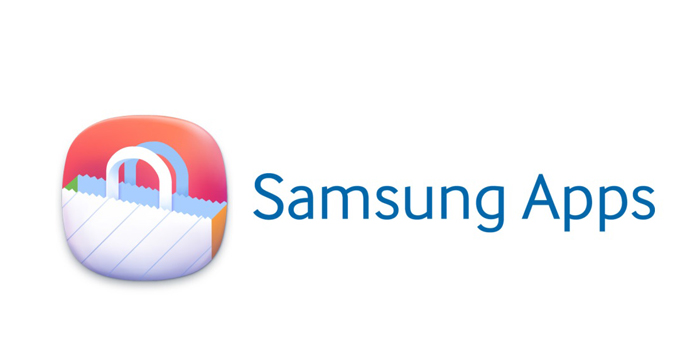 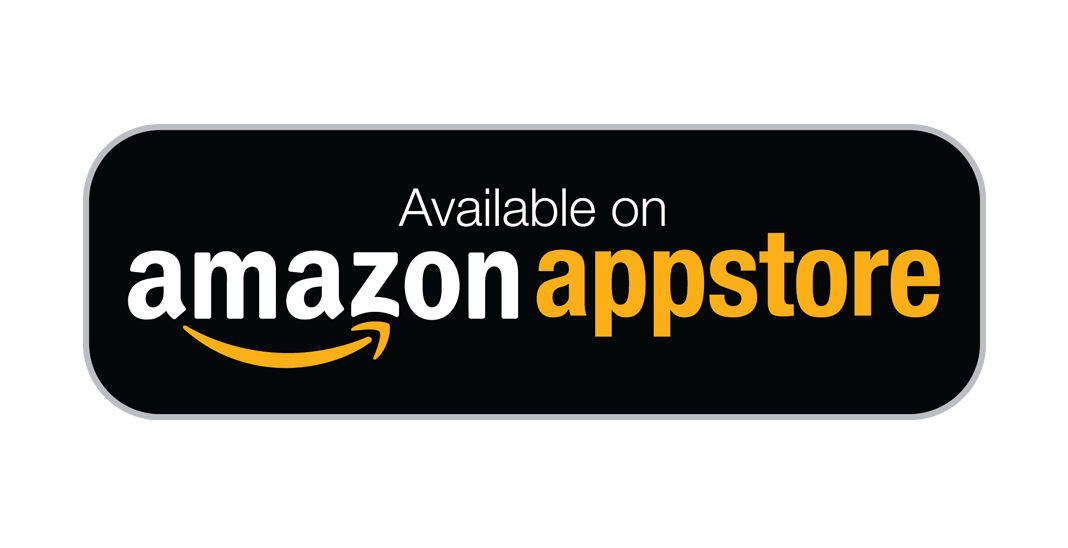 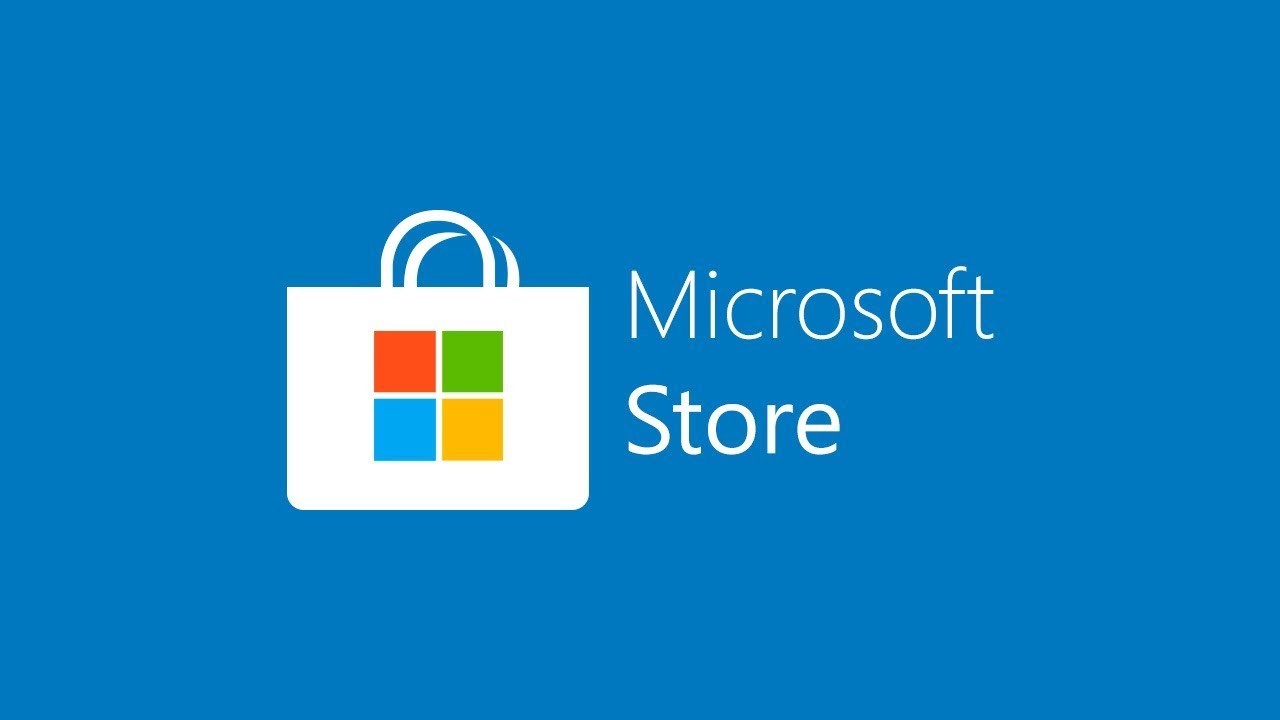 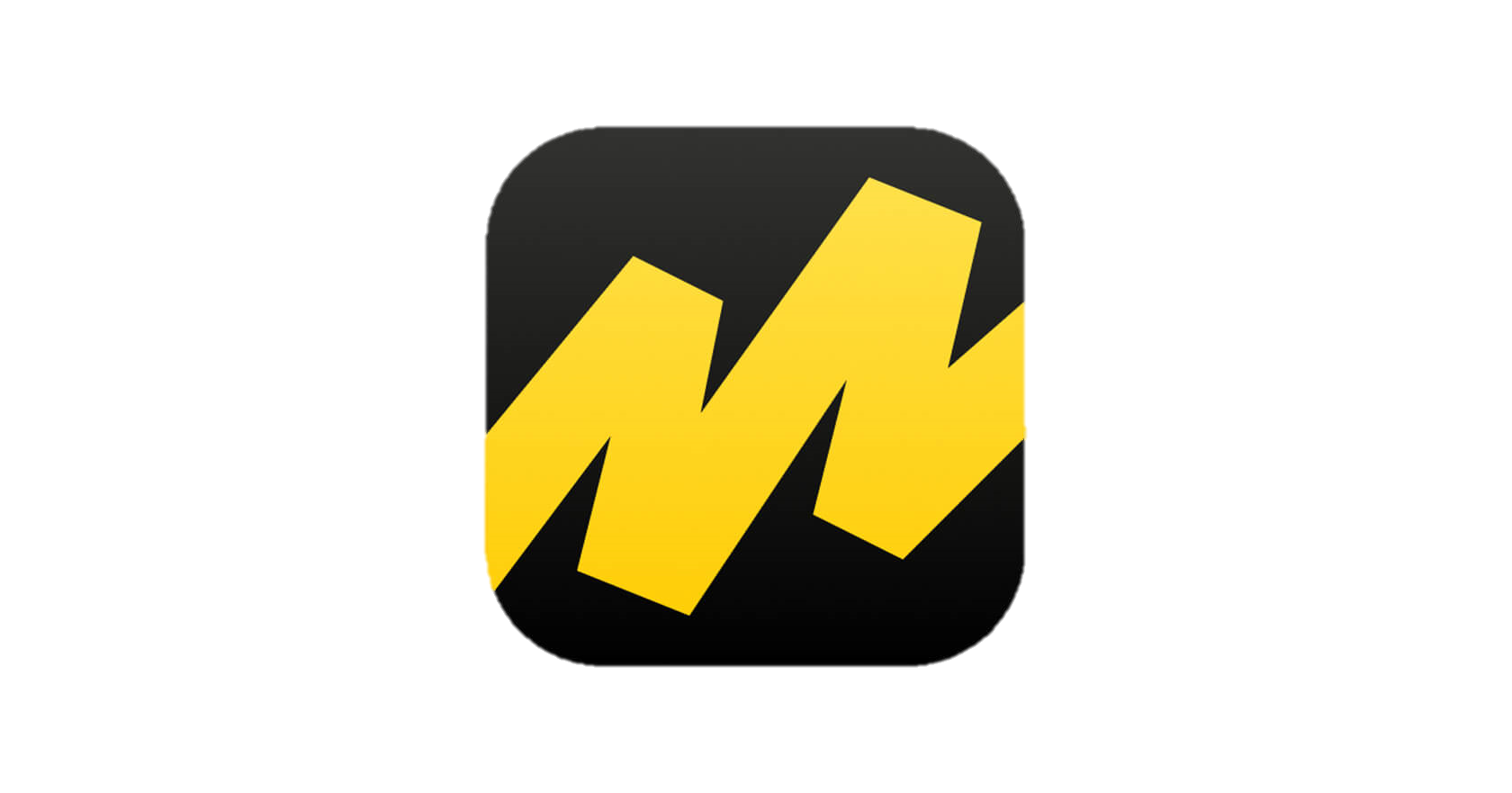 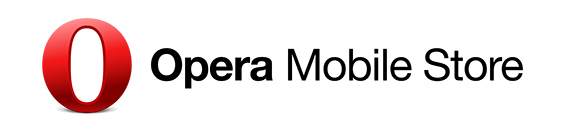 Команда
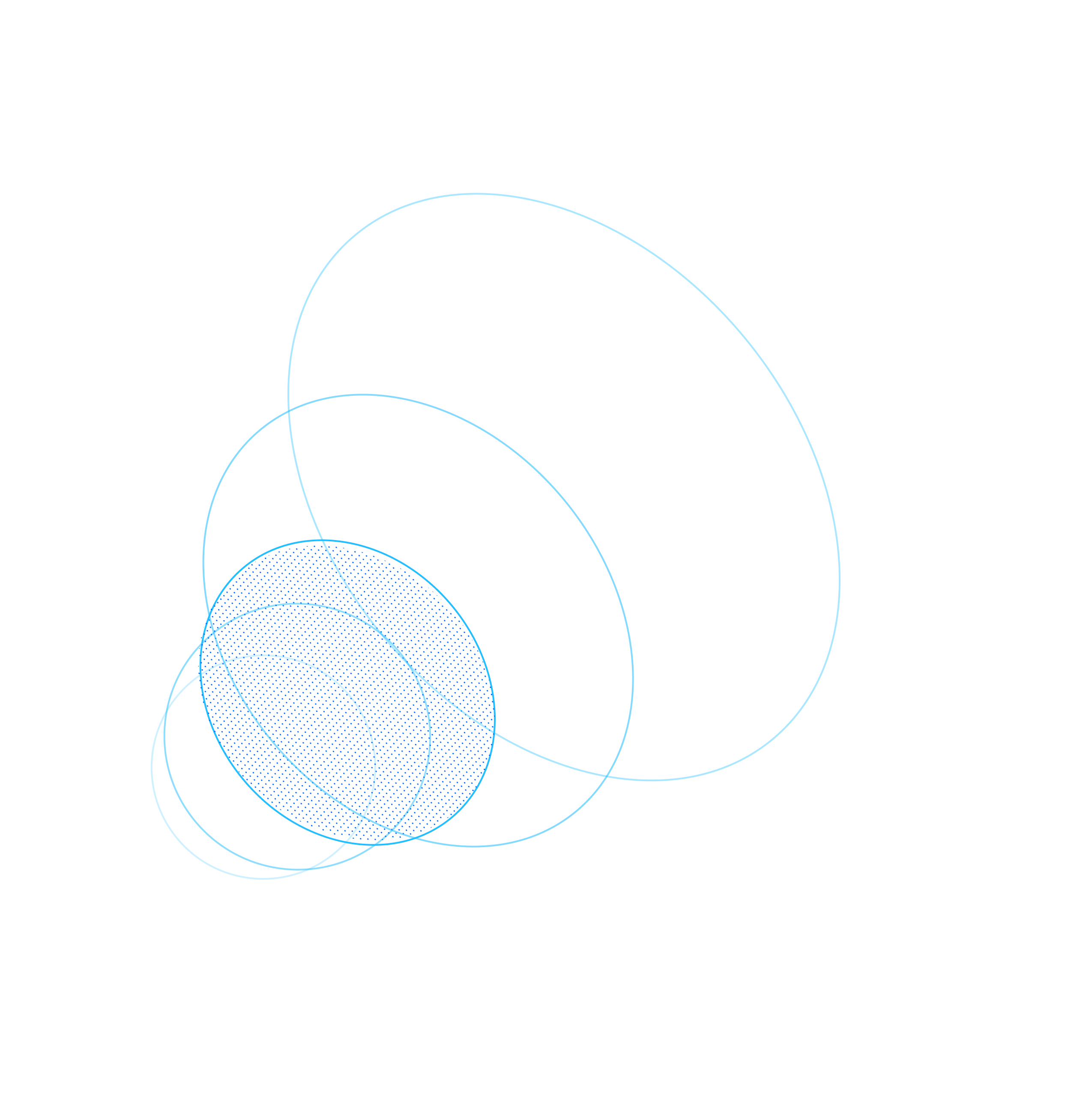 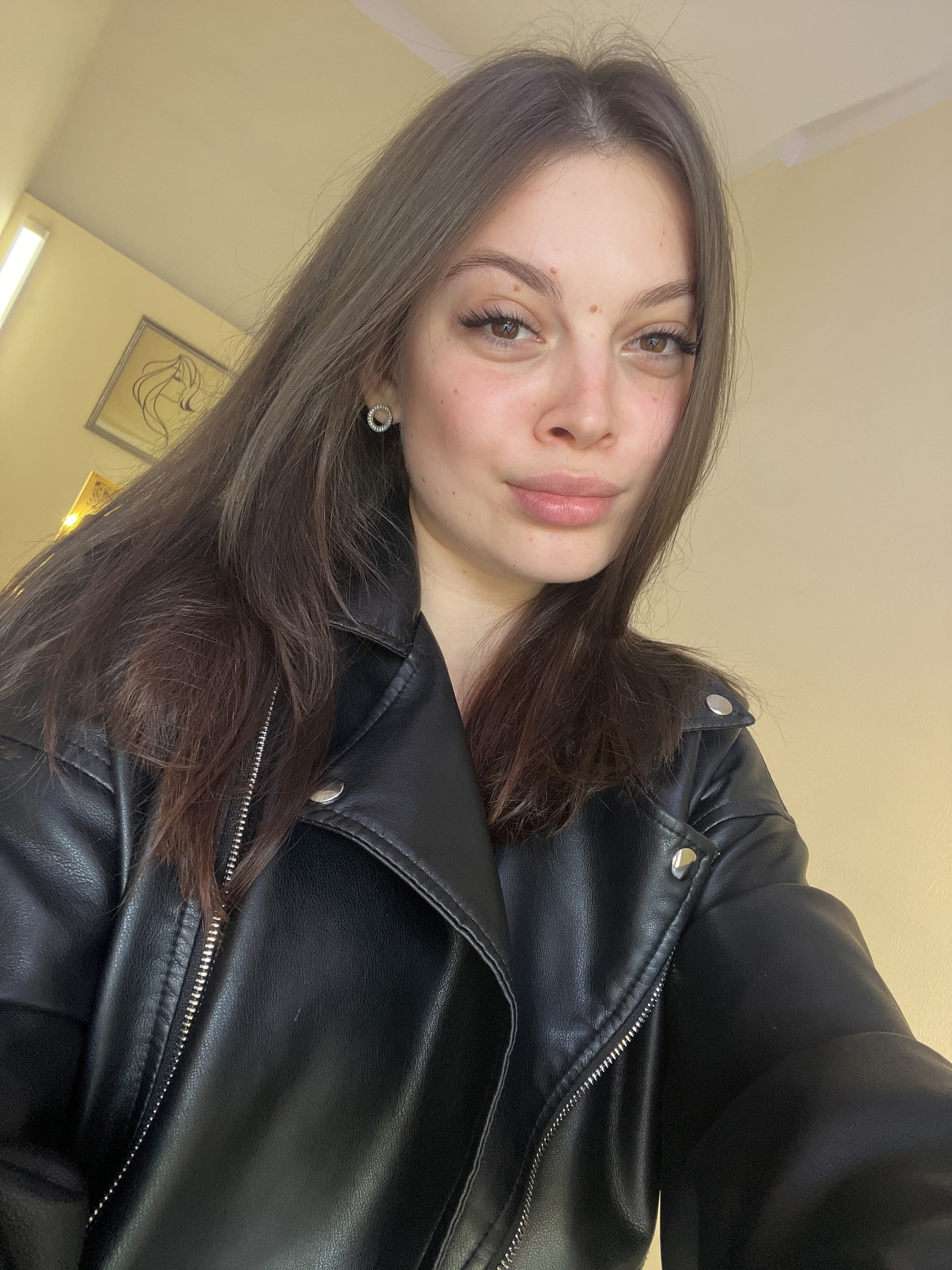 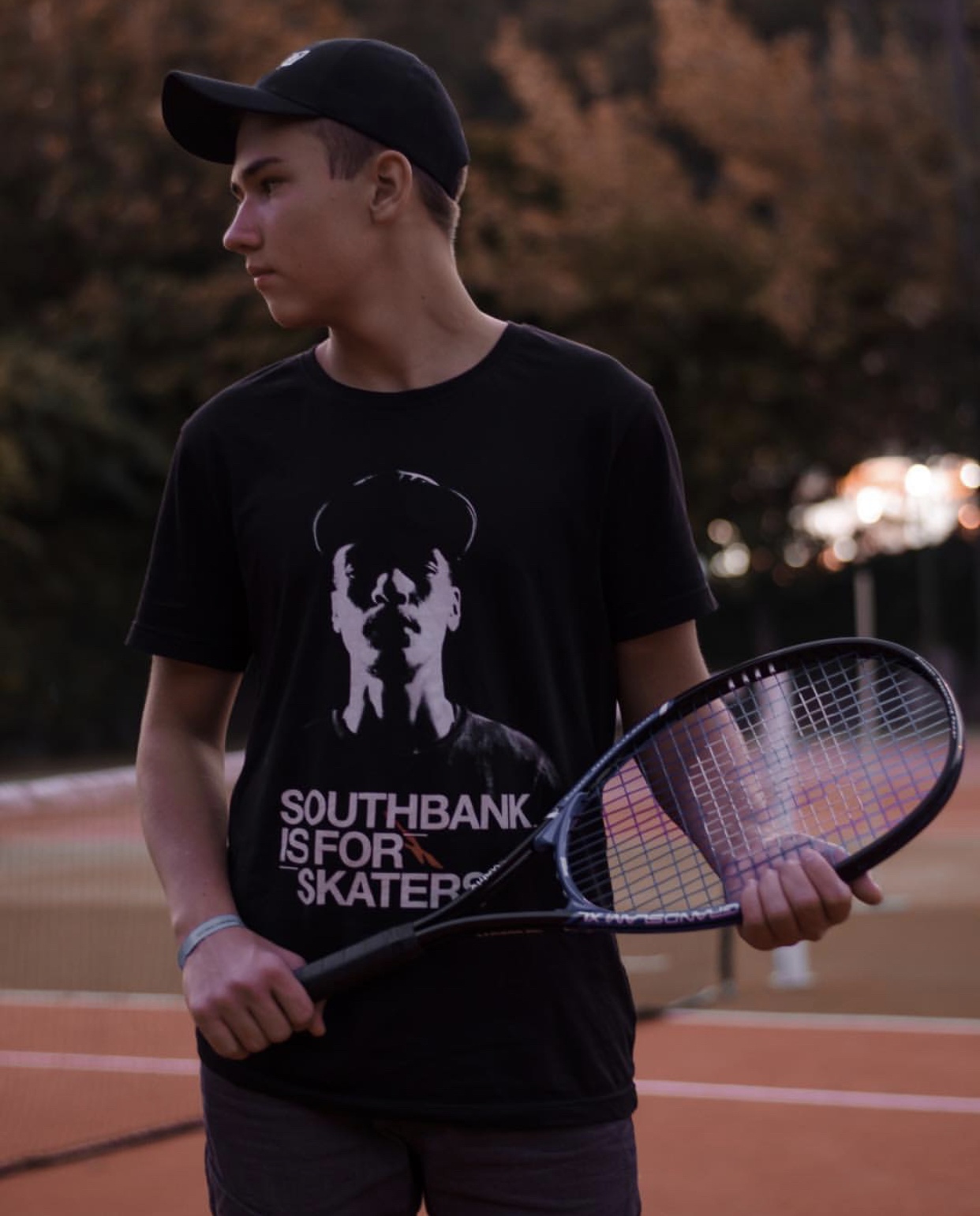 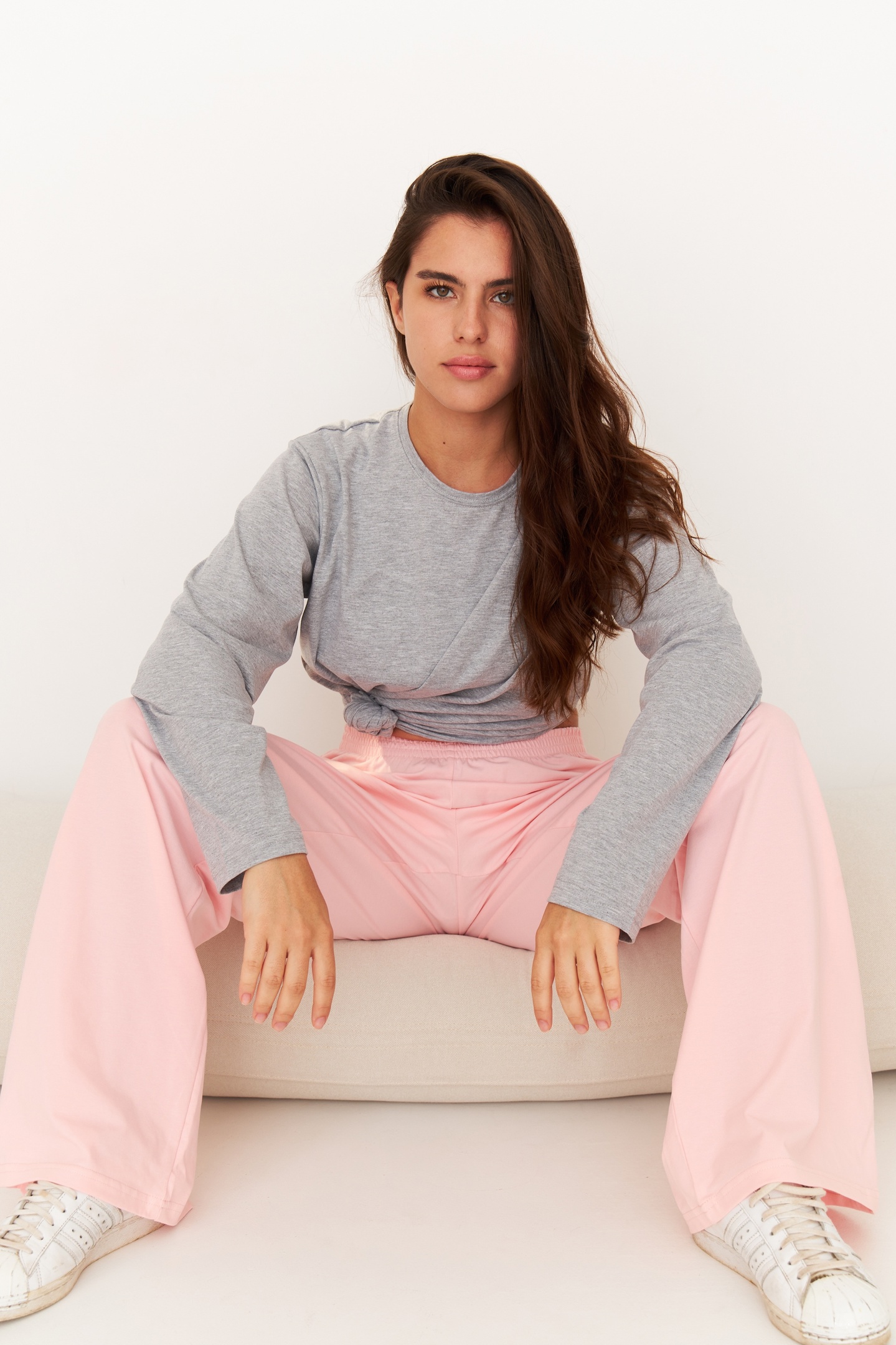 Безруков Артём
Мельник Анастасия
Хмельнова Дарья
Семенченко Мария
Лидер проекта
Технический специалист проекта
Мотиватор проекта
Дизайнер проекта
Планы развития
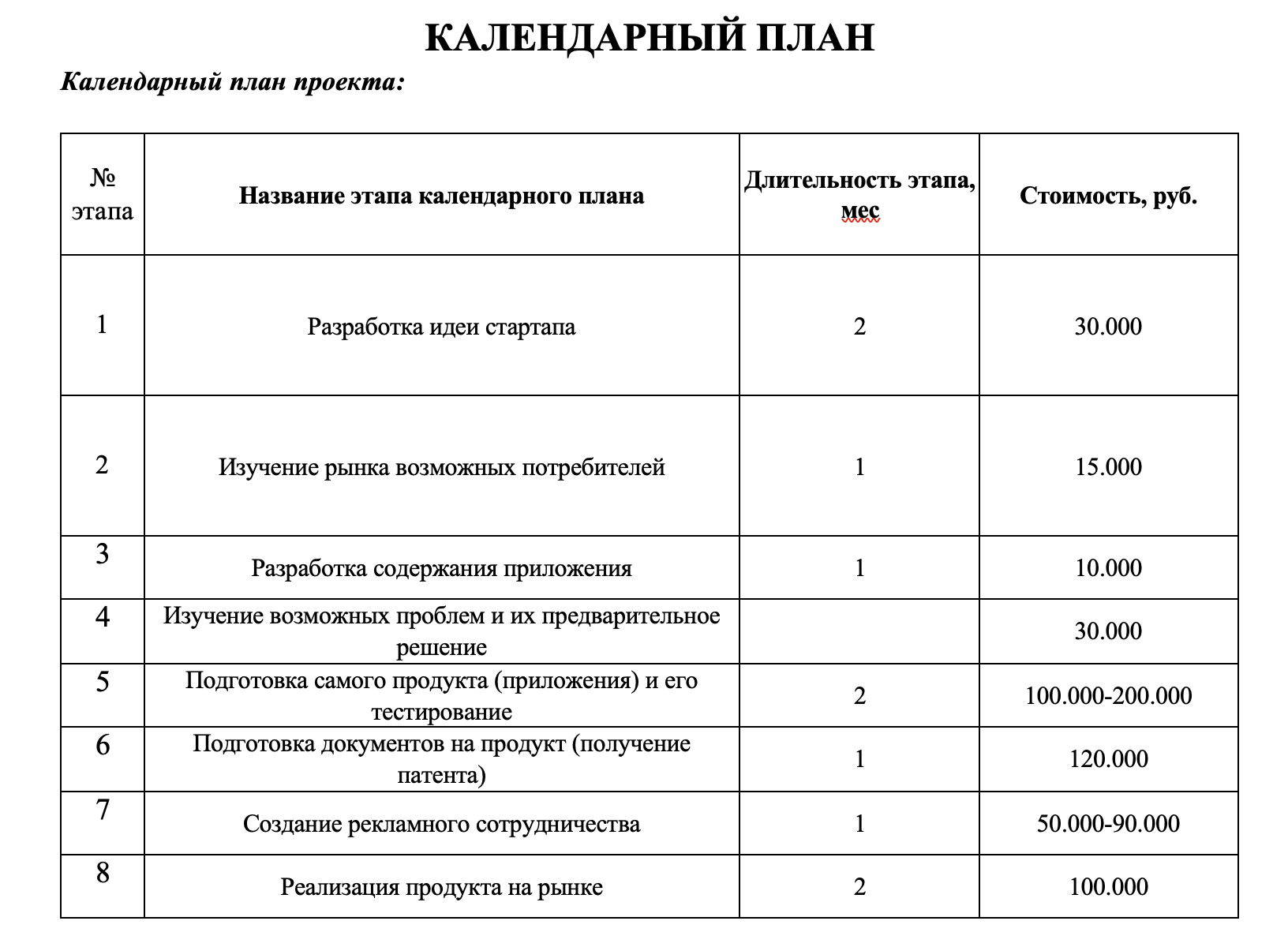 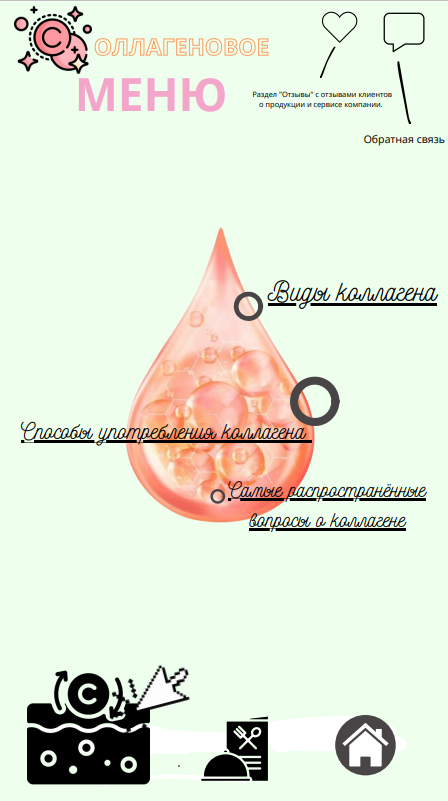 Контакты
Сайт 
Телефон
email
https://pt.2035.university/project/mobilnoe-prilozenie-kollagenovoe-menu
+7 (977) 957-44-76
melnik251001@gmail.com